“Introduzione alla malattia: 
Mielofibrosi”
Undicesima Giornata Fiorentina
 dedicata ai pazienti con 
malattie mieloproliferative 
croniche

Sabato 17 maggio 2025
Alessandro M. Vannucchi

CRIMM, AOU Careggi, Firenze
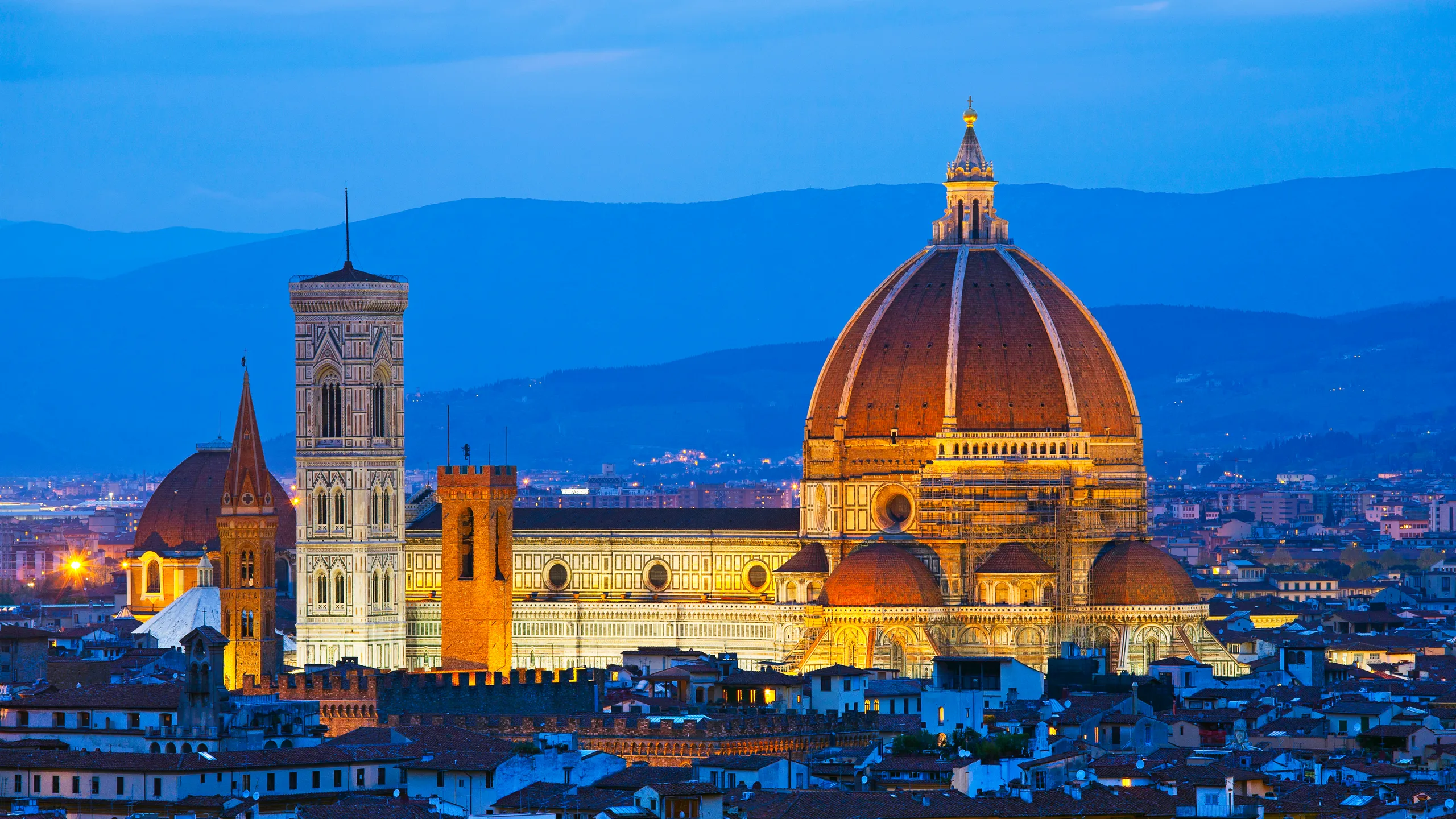 La mielofibrosi è una neoplasie mieloproliferative croniche, malattie della cellula staminale del midollo osseo. E’ considerata una malattia rara, ca 1 caso/100.000.

Il termine “mieloproliferative” indica che si tratta di un’alterazione delle cellule del midollo osso che induce una proliferazione eccessiva di cellule mieloidi (globuli rossi, granulociti, piastrine).

Al microscopio il midollo osseo presenta una fibrosi (un insieme di fibre isolate o intrecciate tra di loro) che modifica la struttura del midollo osseo non consentendogli più di funzionare correttamente.
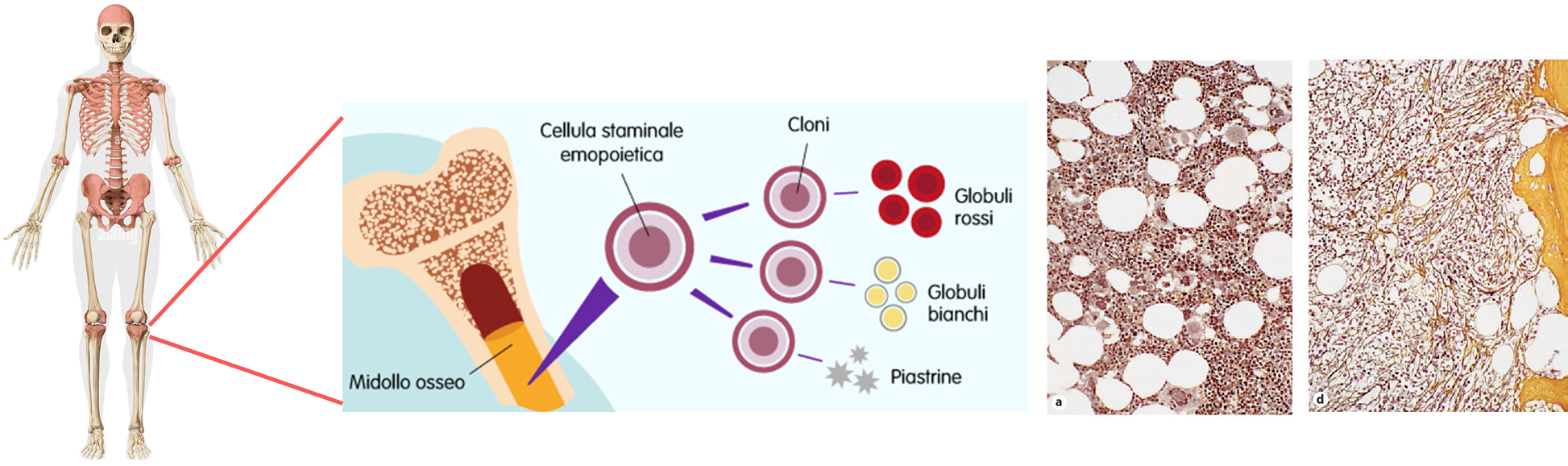 Come si manifesta la Mielofibrosi?
Esami di Laboratorio
La mielofibrosi si caratterizza per una elevata eterogeneità degli esami di laboratorio
Altri esami 
tipicamente alterati
Piastrine
Globuli Bianchi
Globuli rossi
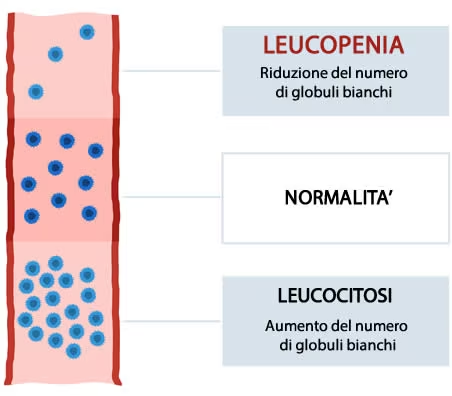 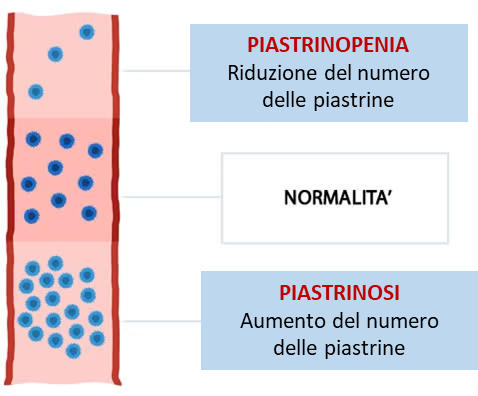 Anemia (Hb <10g/dl)
Aumento di LDH (latticodeidrogenasi)

Aumento acido urico


Meno frequenti:
Enzimi epatici alterati
40% alla diagnosi
60% dopo 1 anno dalla diagnosi
Anemia che richiede 
trasfusioni (Hb <8g/dl)
25% alla diagnosi
45% dopo 1 anno dalla diagnosi
Piastrinopenia
Possono essere presenti cellule non ancora mature (promielociti, mielociti, metamielociti)

Possono essere presenti blasti (progenitori immaturi del midollo)
20% alla diagnosi
30% dopo 1 anno dalla diagnosi
Tefferi A. Mayo Clin Proc. 2012;87:25–33; 2. Schlappi C, et al. Pediatrics. 2018;142(1):e20173804
Sintomi e Segni
La malattia può essere scoperta per caso, per valori dell’emocrommo modestamenti alterati,  o per la comparsa di sintomi , come ad esempio:
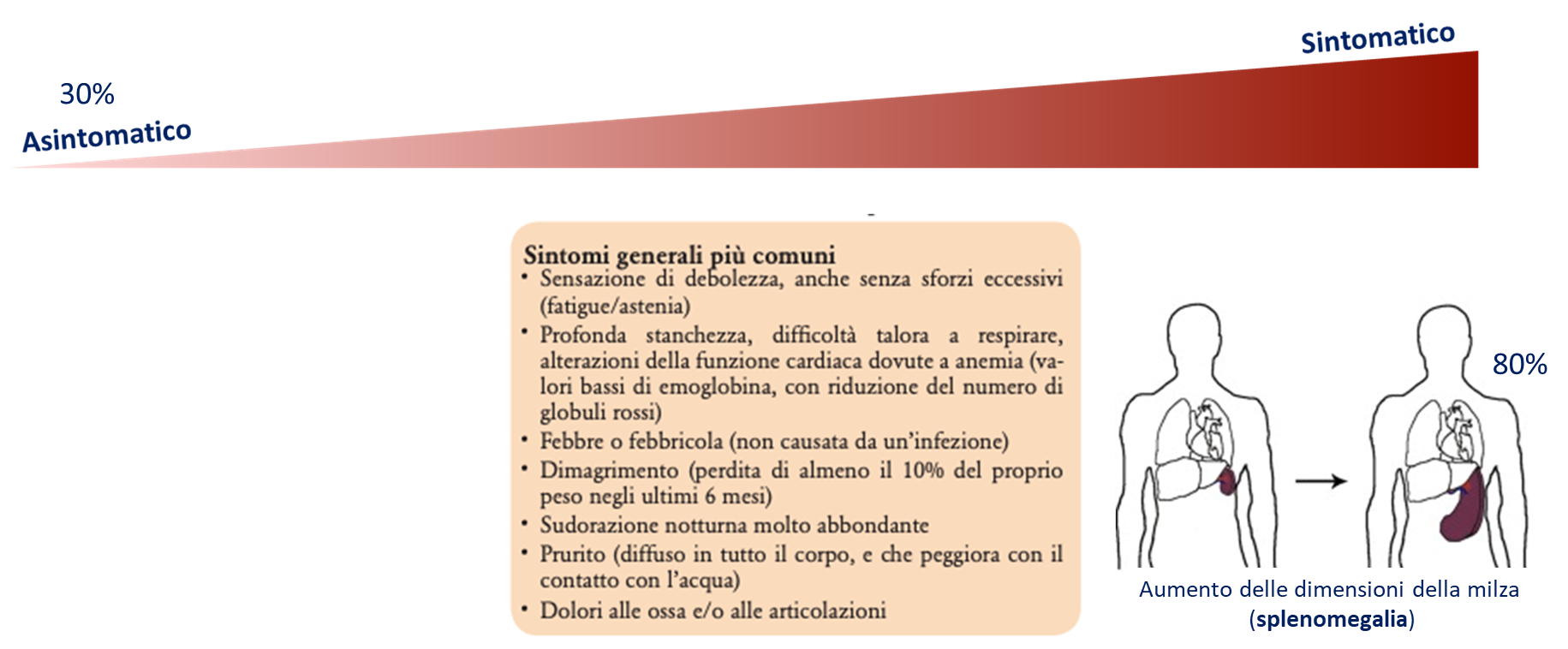 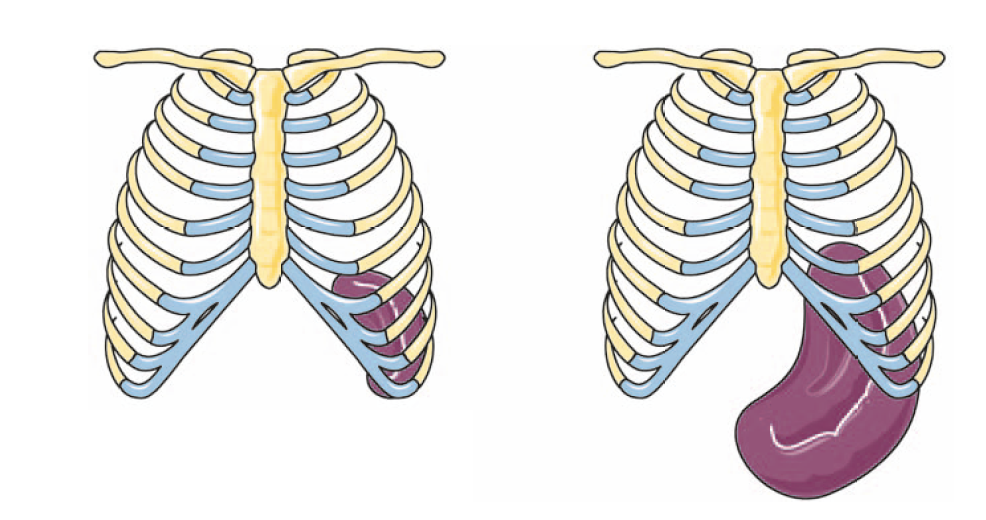 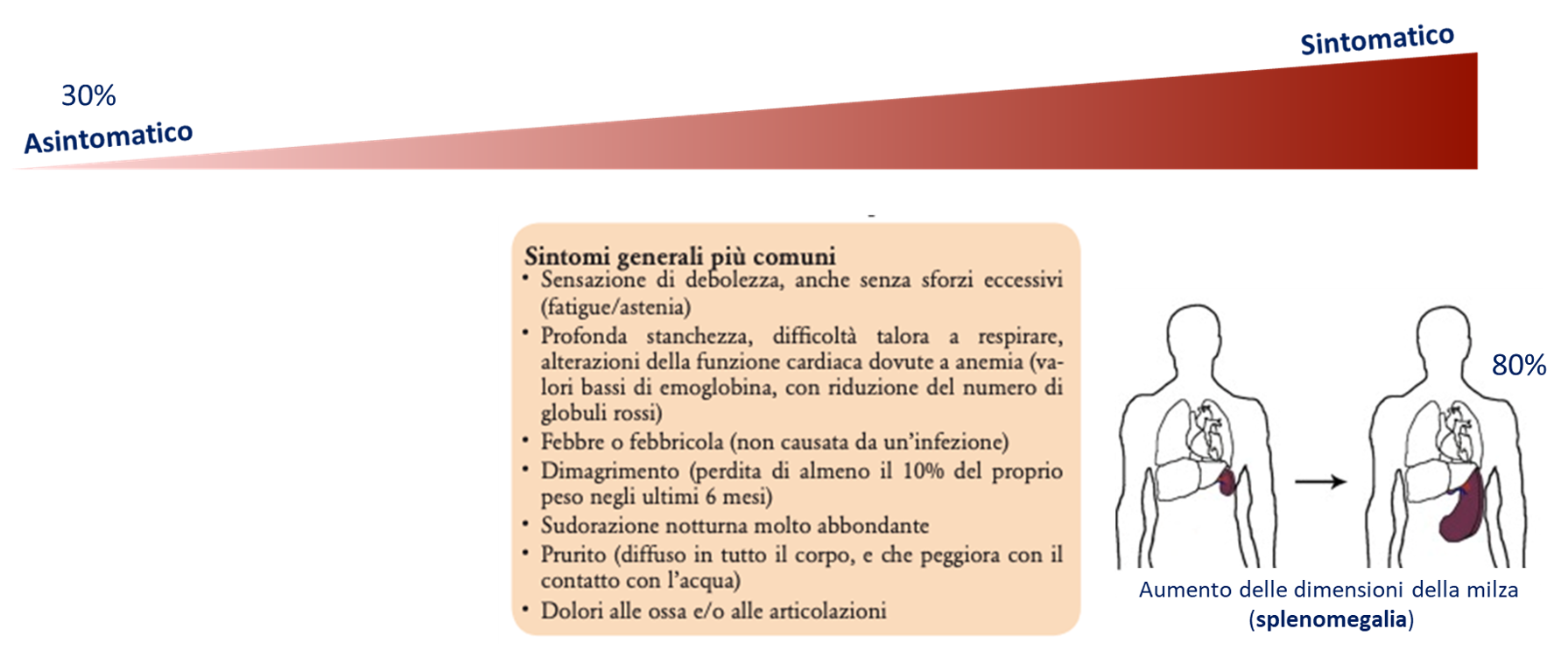 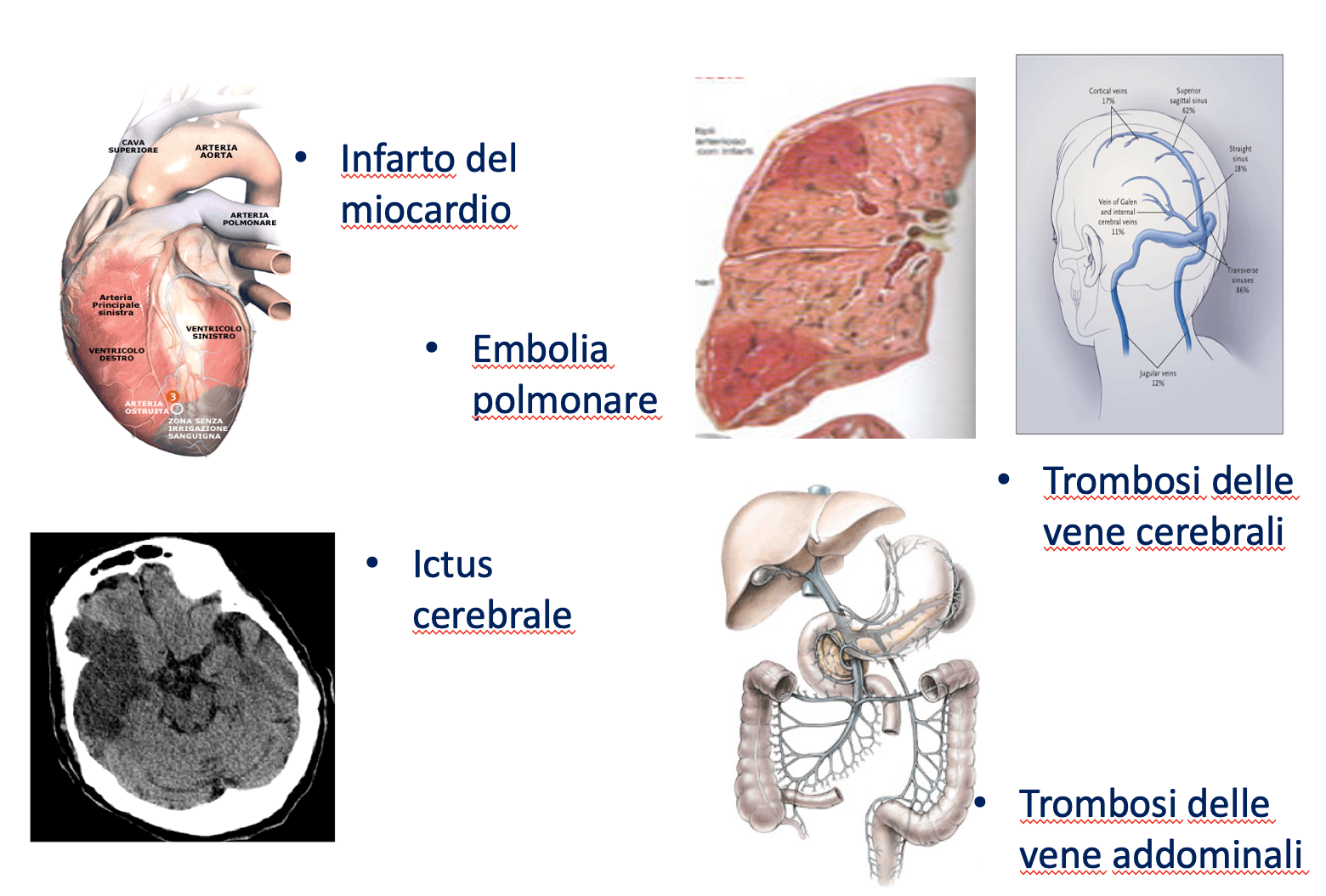 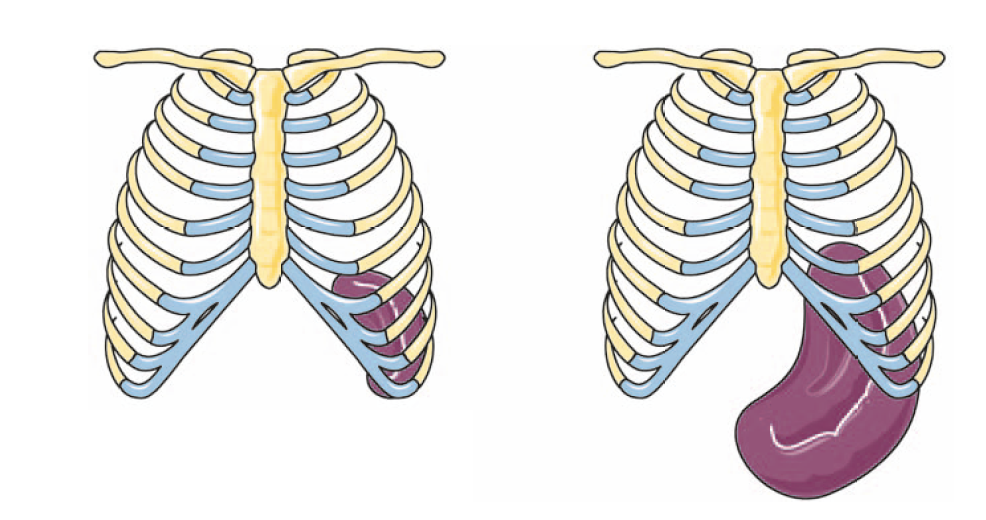 Geyer HL, et al. Blood. 2014;124:3529–37; Mesa R, et al. BMC Cancer. 2016;16:167
Cosa Fare per Giungere alla Diagnosi
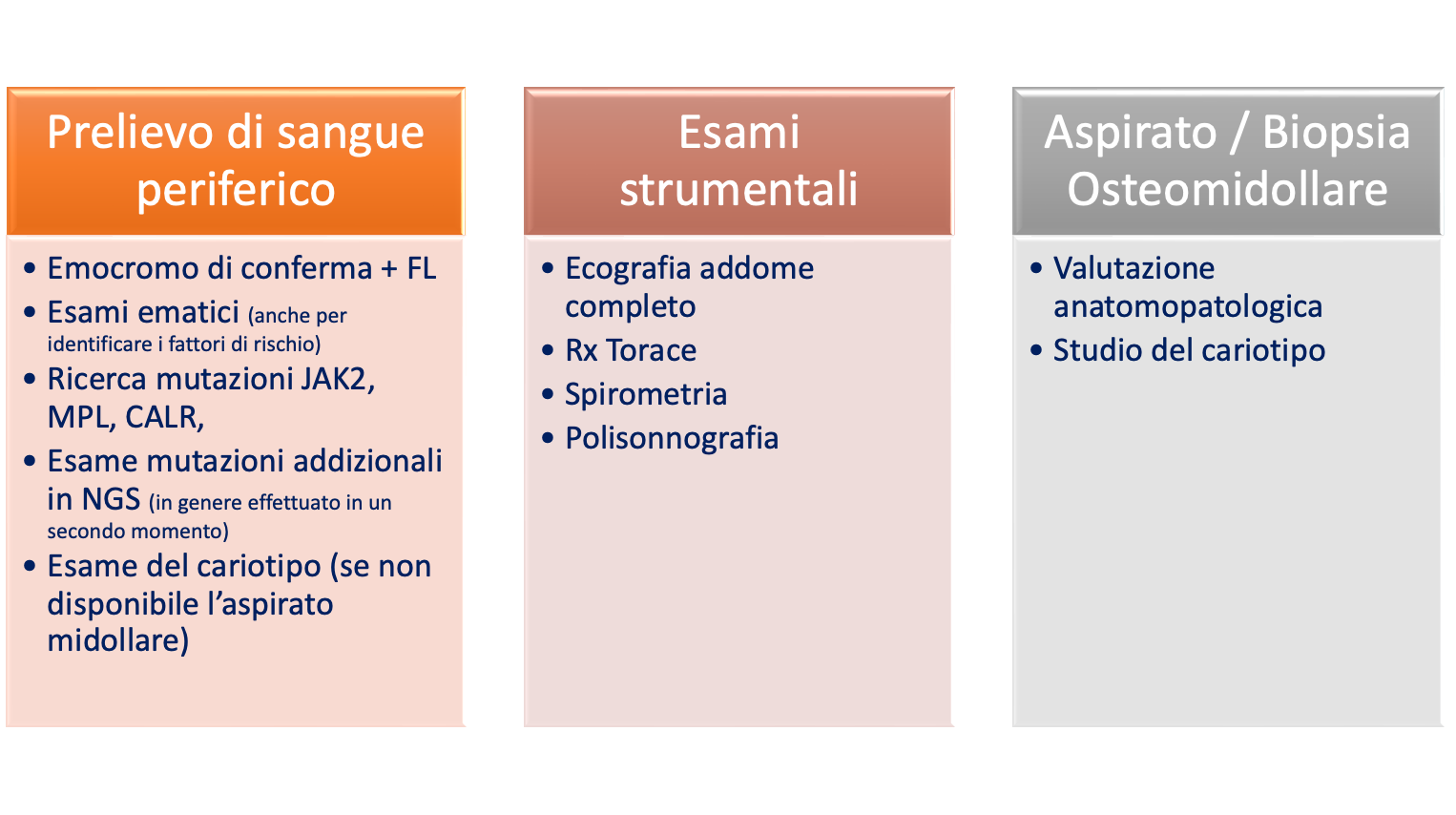 *
Si riconoscono forme diverse  di Mielofibrosi
Esistono due forme di mielofibrosi: 

Primaria (o idiopatica, dal greco “malattia che origina da se stessa”). Così chiamata perché non è associata o preceduta da altre malattie.
Si riconoscono due varianti:
MF primaria prefibrotica (MF0-MF1)
MF primaria franca ( MF2-MF3)


Secondaria, evoluzione di un’altra malattia mieloproliferativa cronica, come la policitemia vera o la trombocitemia essenziale : PPV-MF o PET-MF
(MF2–MF3).
Come Fare Diagnosi: ricerca mutazioni nei geni
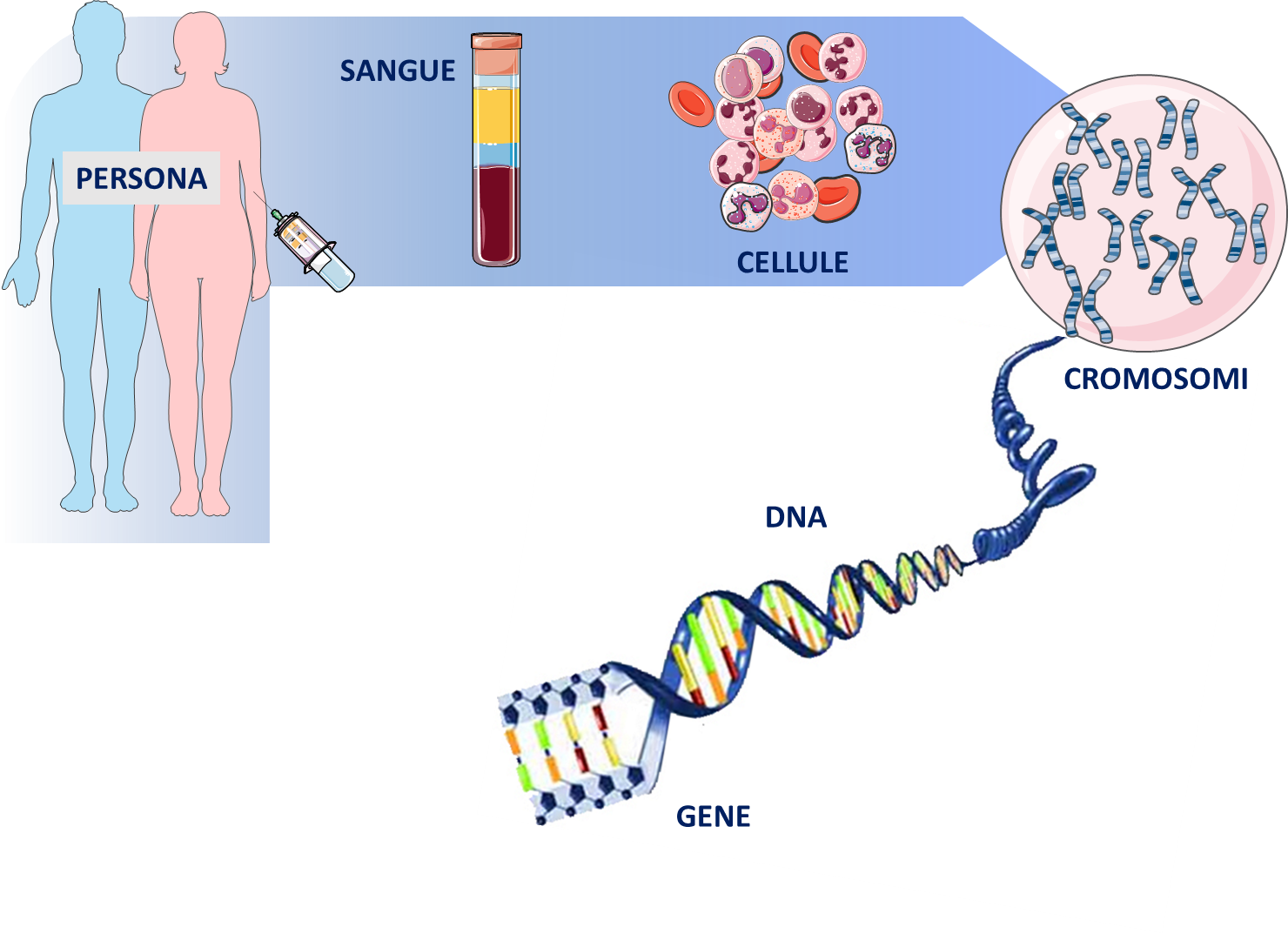 Studio del cariotipo su sangue midollare
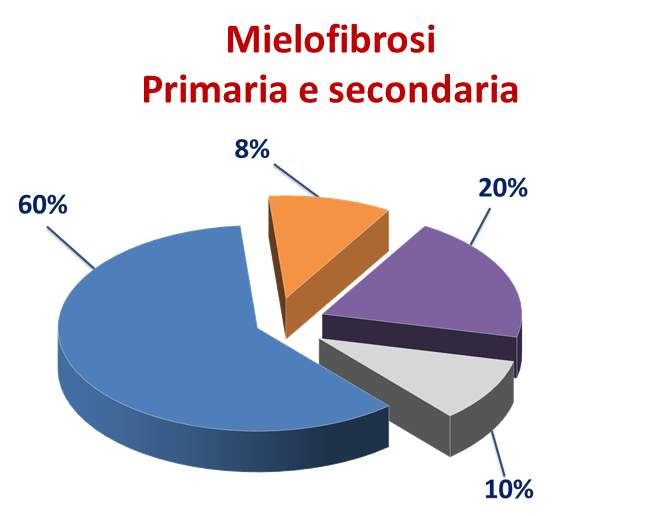 Geni Driver
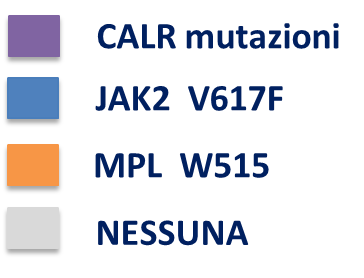 Nei pazienti con nessun gene (driver) mutato  ricercare altri marcatori genetici di malattia
Come Fare Diagnosi: la BOM
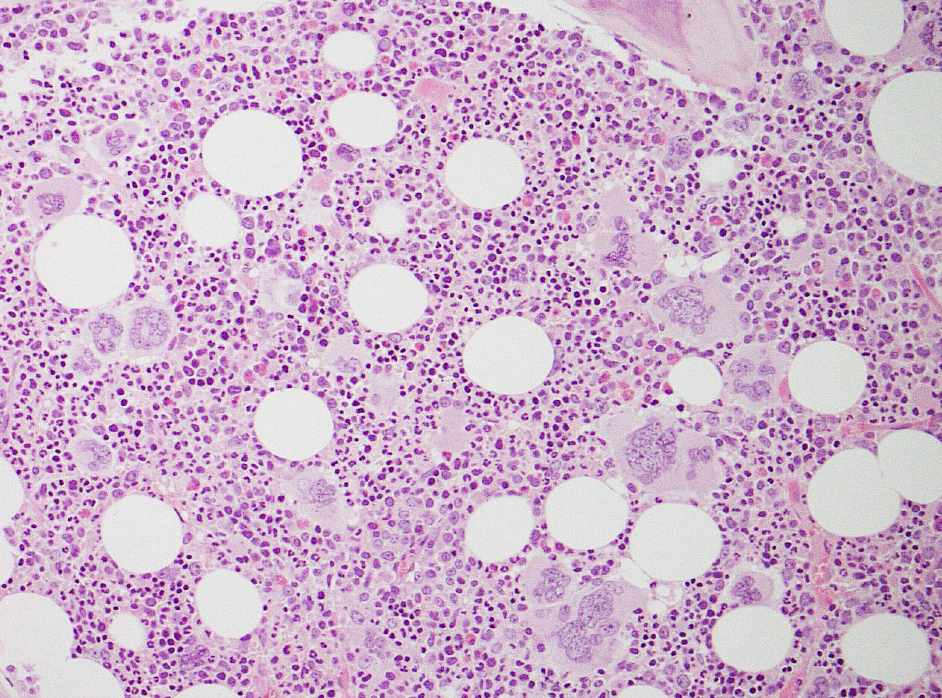 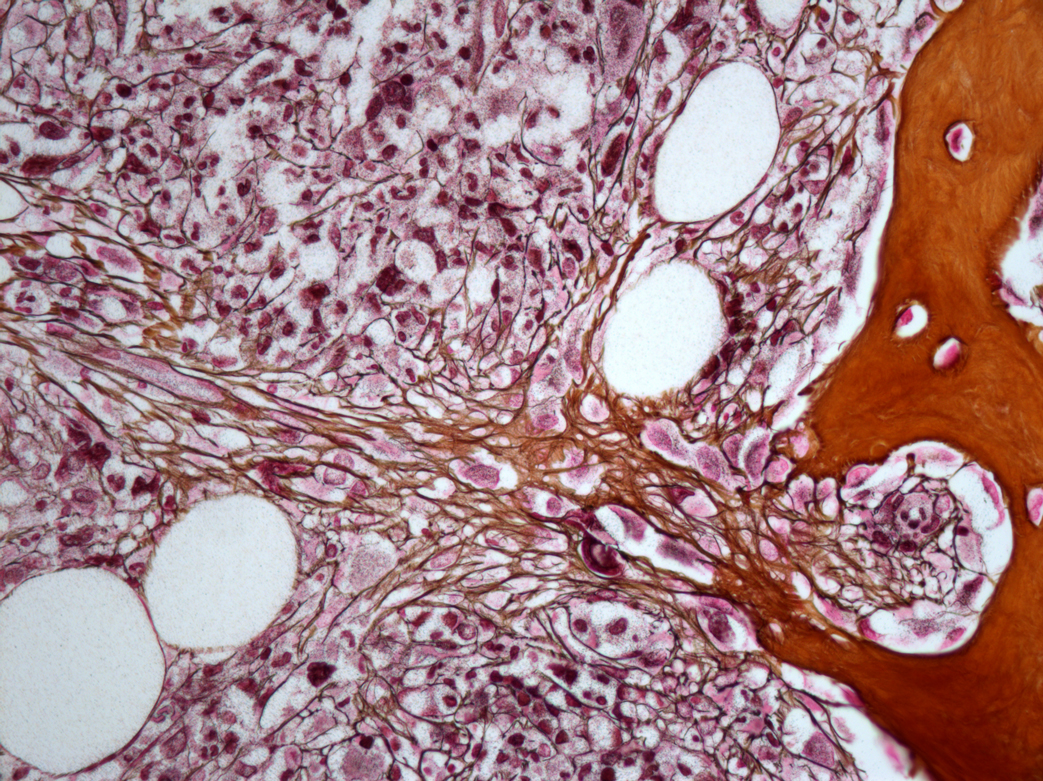 megacariociti
fibrosi
Calcolare il rischio associato alla mielofibrosi:
aiuta nelle decisioni terapeutiche
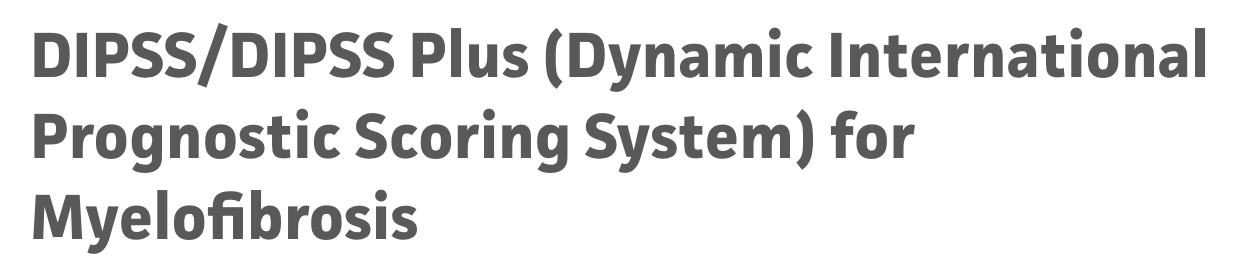 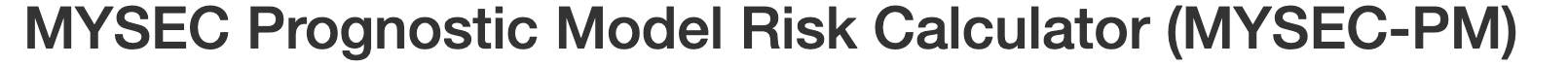 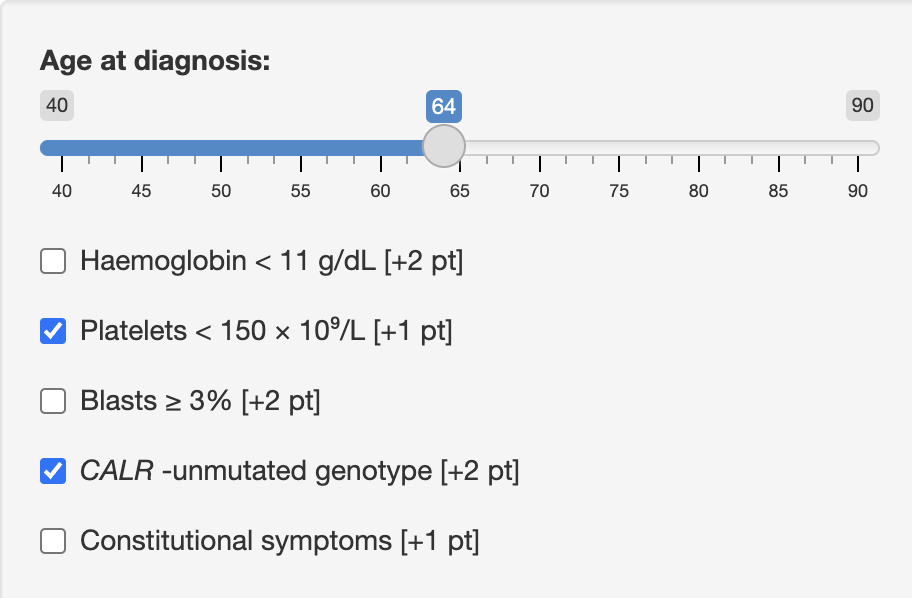 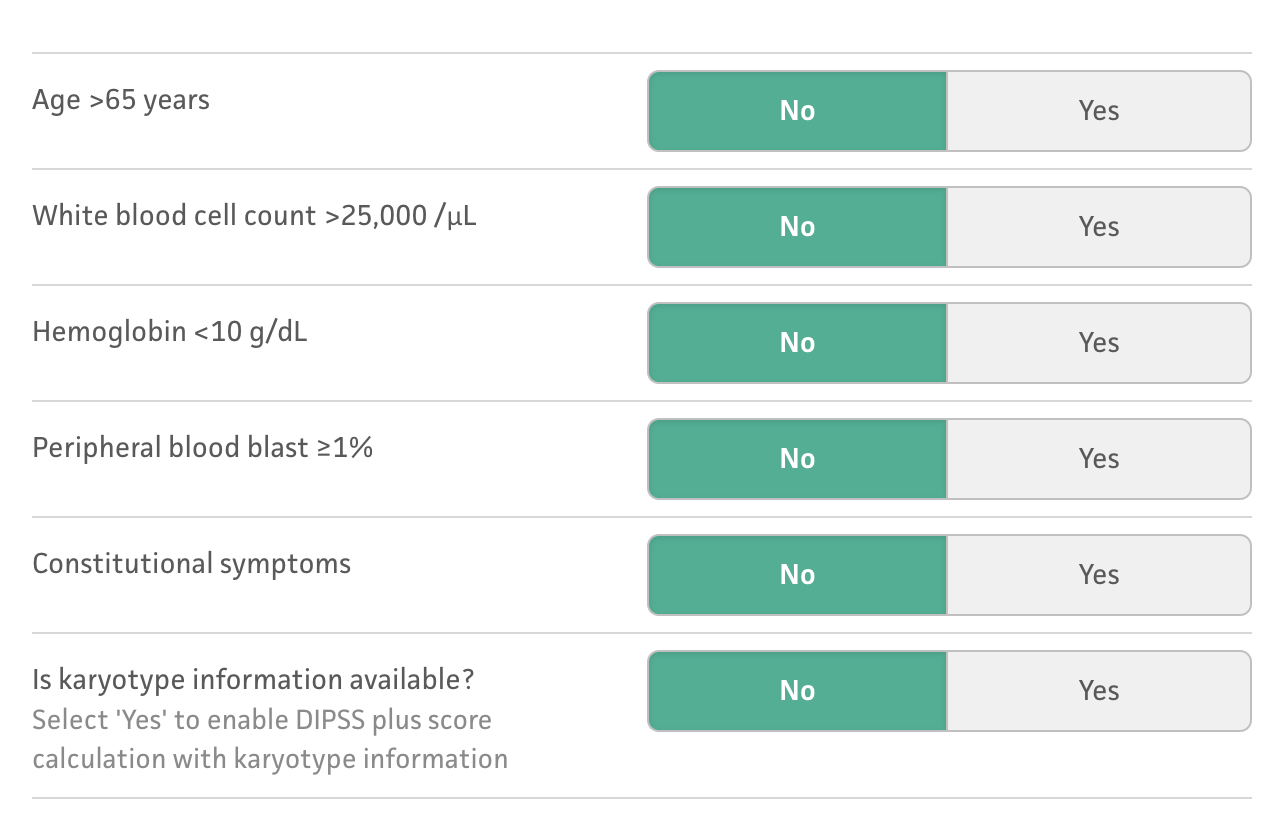 Modello MIPSS-70
MIPSS70: Modello prognostico integrato per I pazienti con MF primaria candidabili al trapianto di midollo
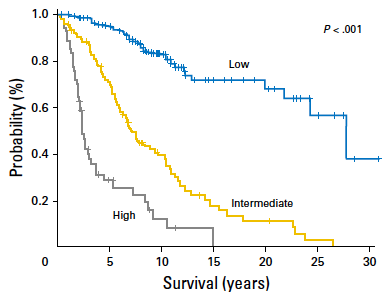 1.0
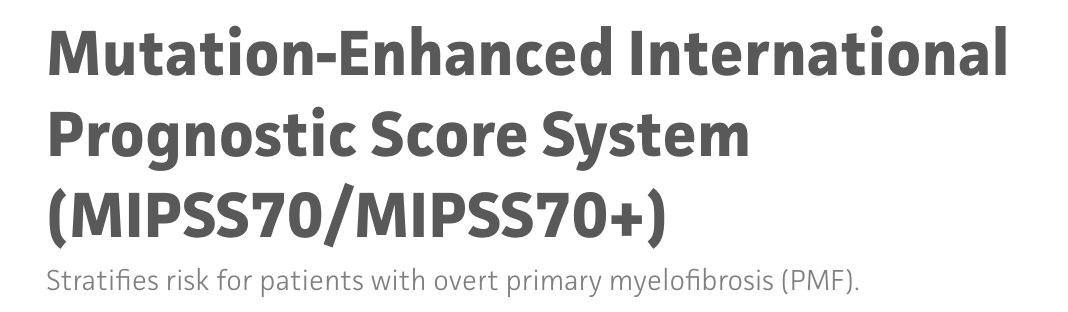 Basso rischio
0.8
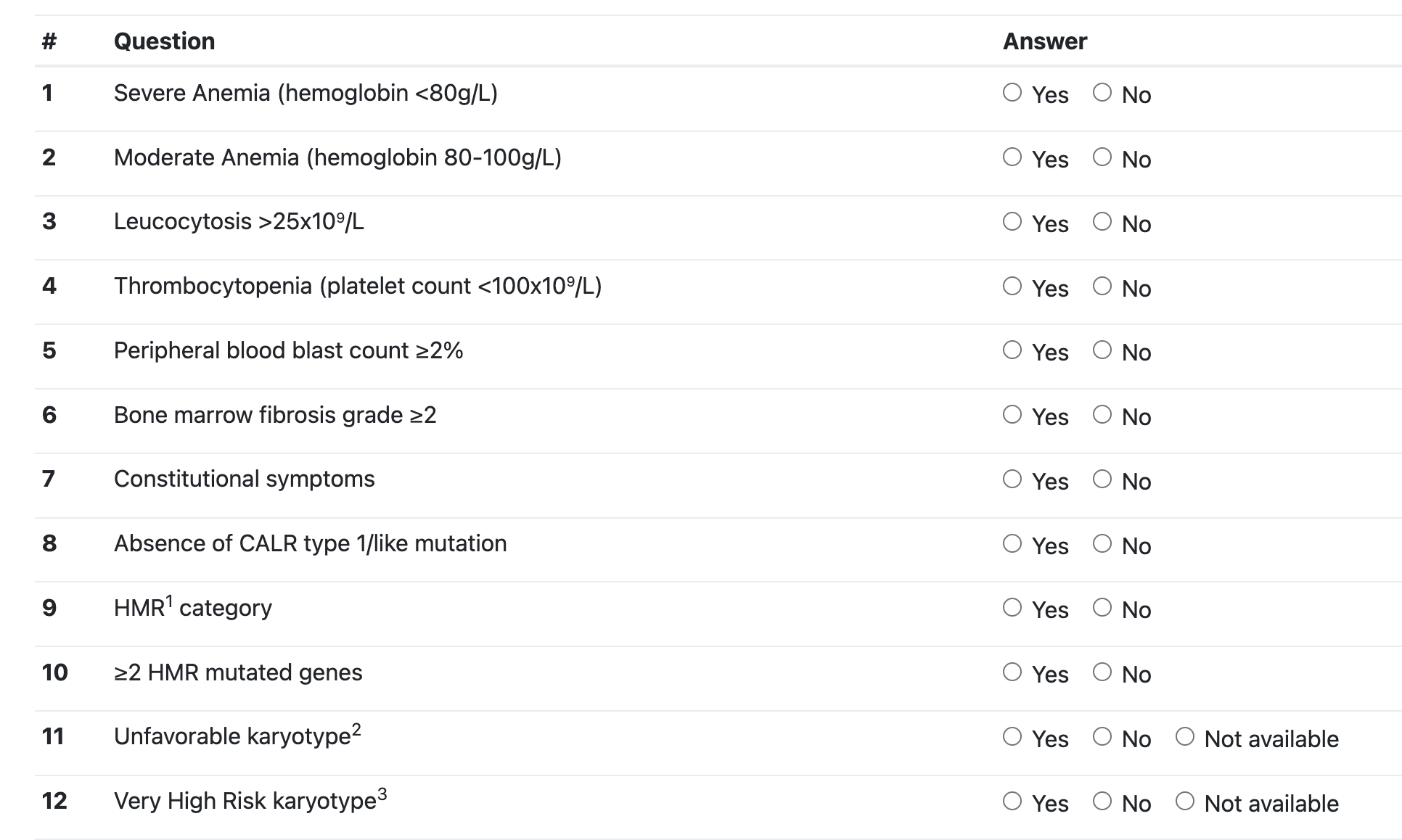 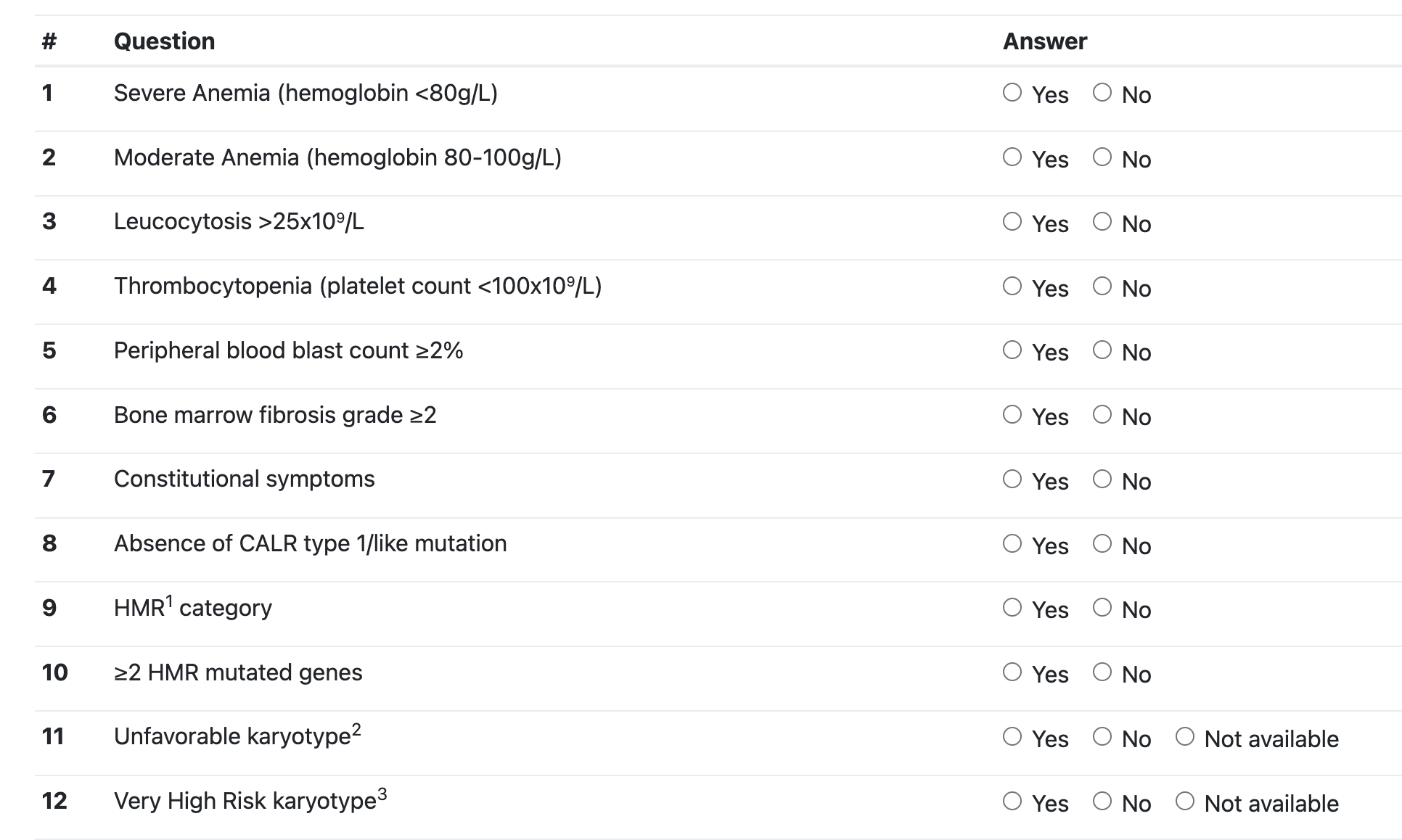 0.6
Probability (%)
Trapianto
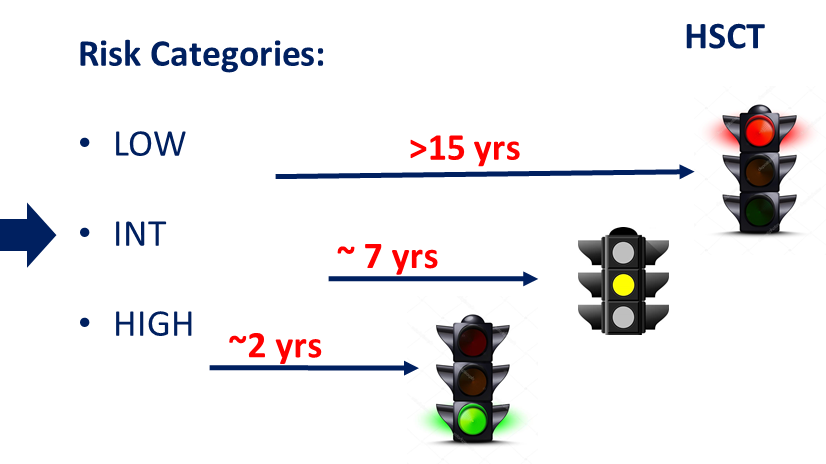 Categorie di Rischio
0.4
Basso
Rischio intermedio
Sopravvivenza Generale (%)
0.2
Alto rischio
Intermedio
Alto
0
5
10
15
20
25
30
5
Survival (years)
http://www.mipss70score.it/
Guglielmelli P, et al. JCO 2018; ;36(4):310-318; Tefferi A  JCO 2018 ; 36 (17): 1769; Passamonti F et al. Leukemia 2017. 31, 2726–2731
Durante il Decorso della Malattia
Cosa fare:
Controlli esami del sangue
Visite di Controllo (variabile a secondo della diagnosi e della classe di rischio o delle necessità cliniche): valutazione clinica e/o necessità di inizio o cambio terapia 
Controlli con altri specialisti (ad es, dermatologo) e modifiche delle terapie concomitanti
Modifiche alle Terapie per sintomi associati alla malattia
Collaborazione con il Medico curante ( controllo dei fattori di rischio cardiovascolari: ipercolesterolemia, ipertensione, diabete, obesità, ecc…)
Ripetere la biopsia osteomidollare ( BOM)
Ripetere le analisi molecolari ( JAK2, MPL, CALR, ……NGS….)